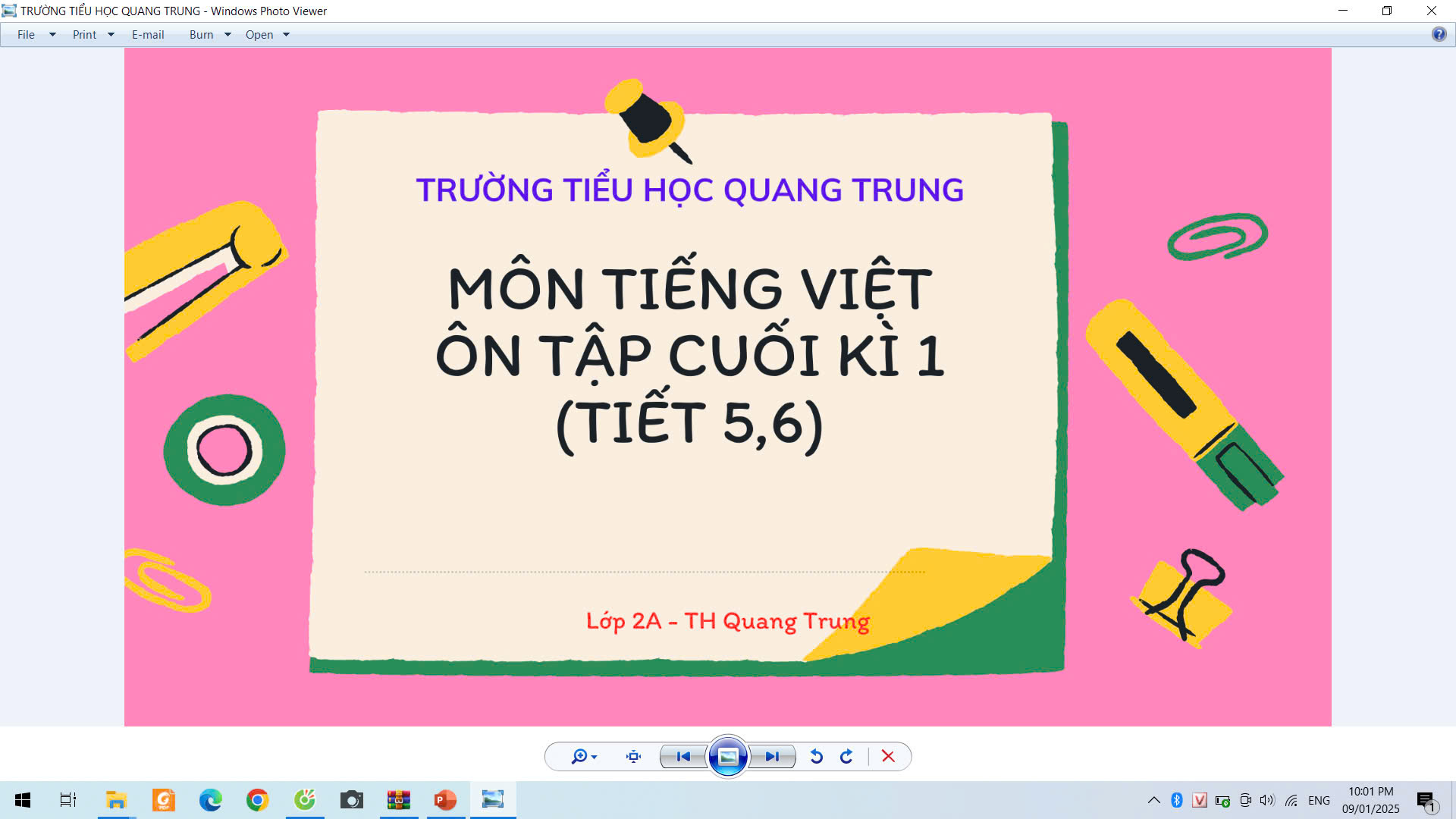 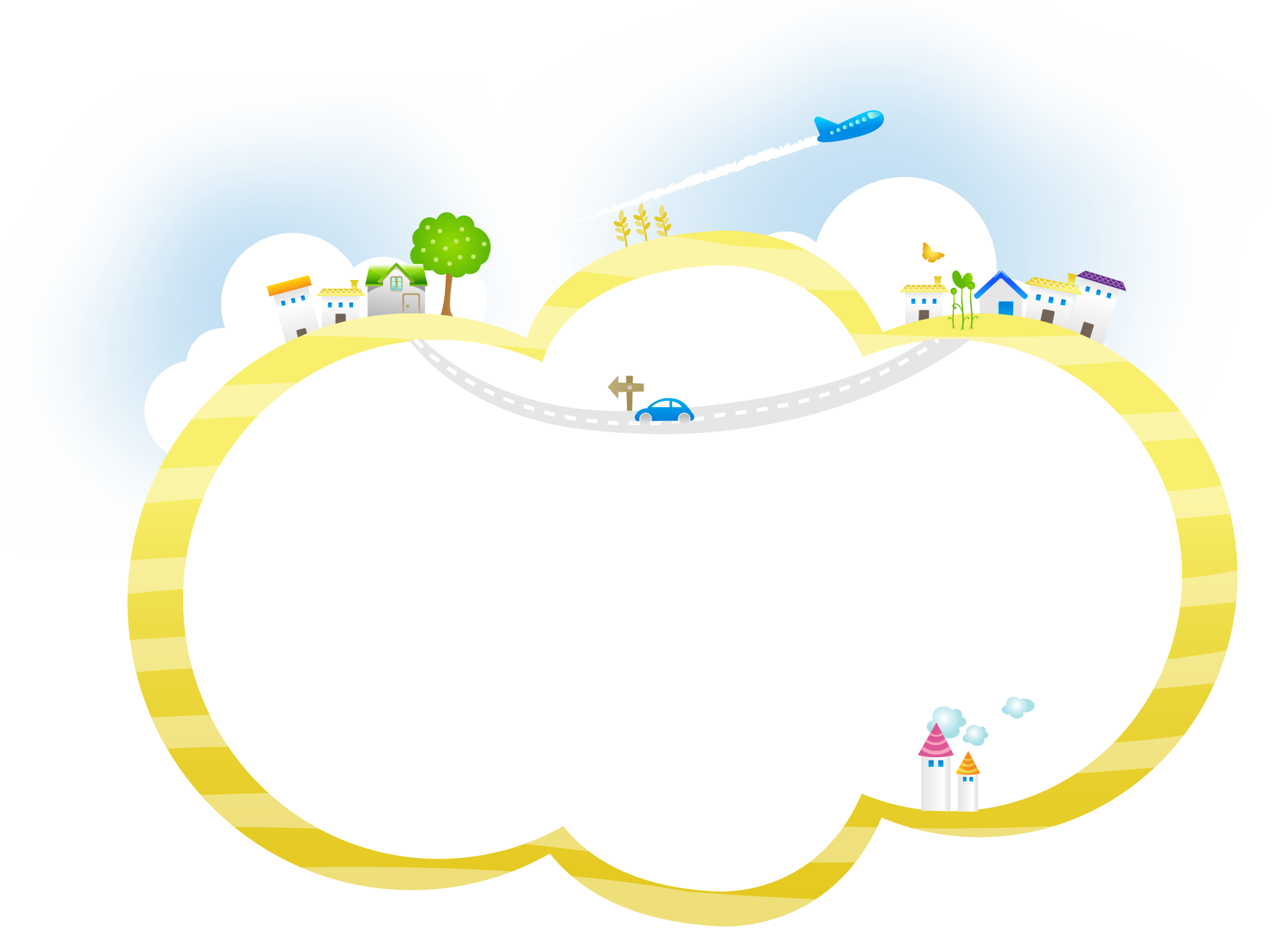 ỦY BAN NHÂN DÂN HUYỆN AN LÃO
TRƯỜNG TIỂU HỌC QUANG TRUNG
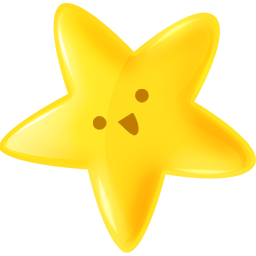 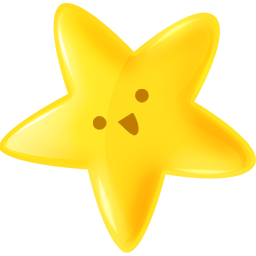 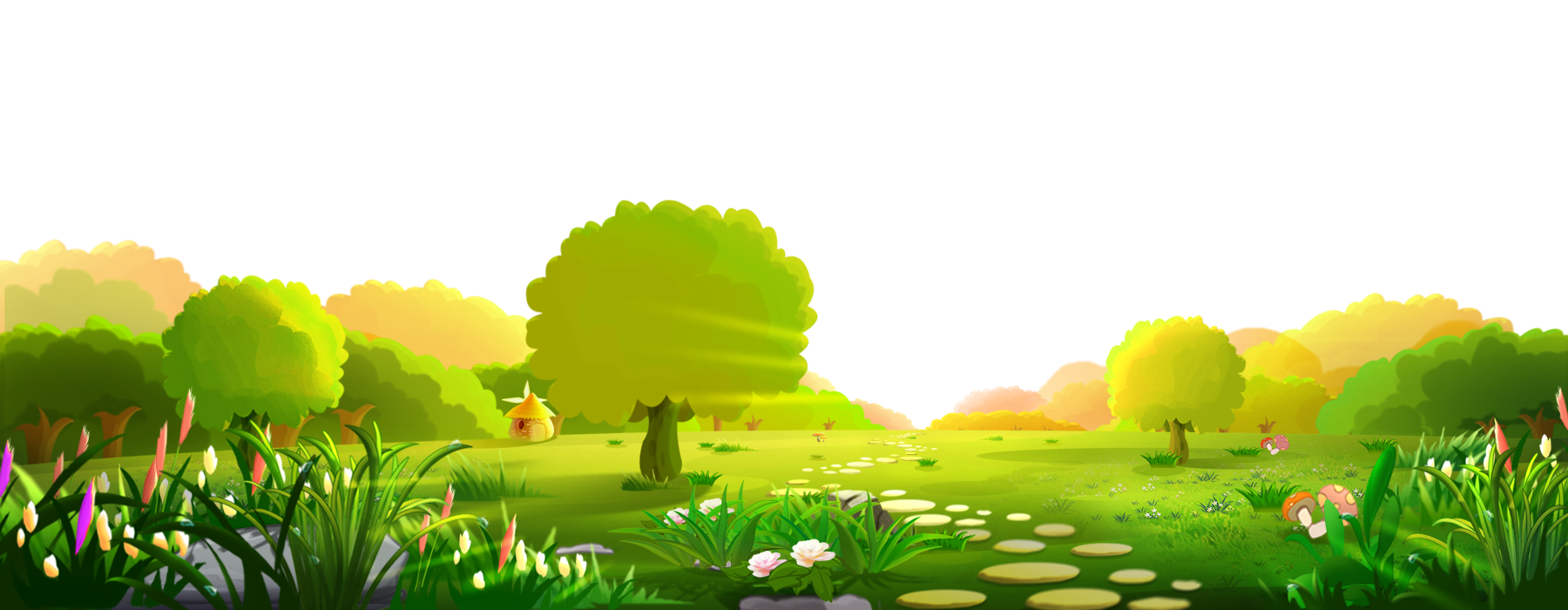 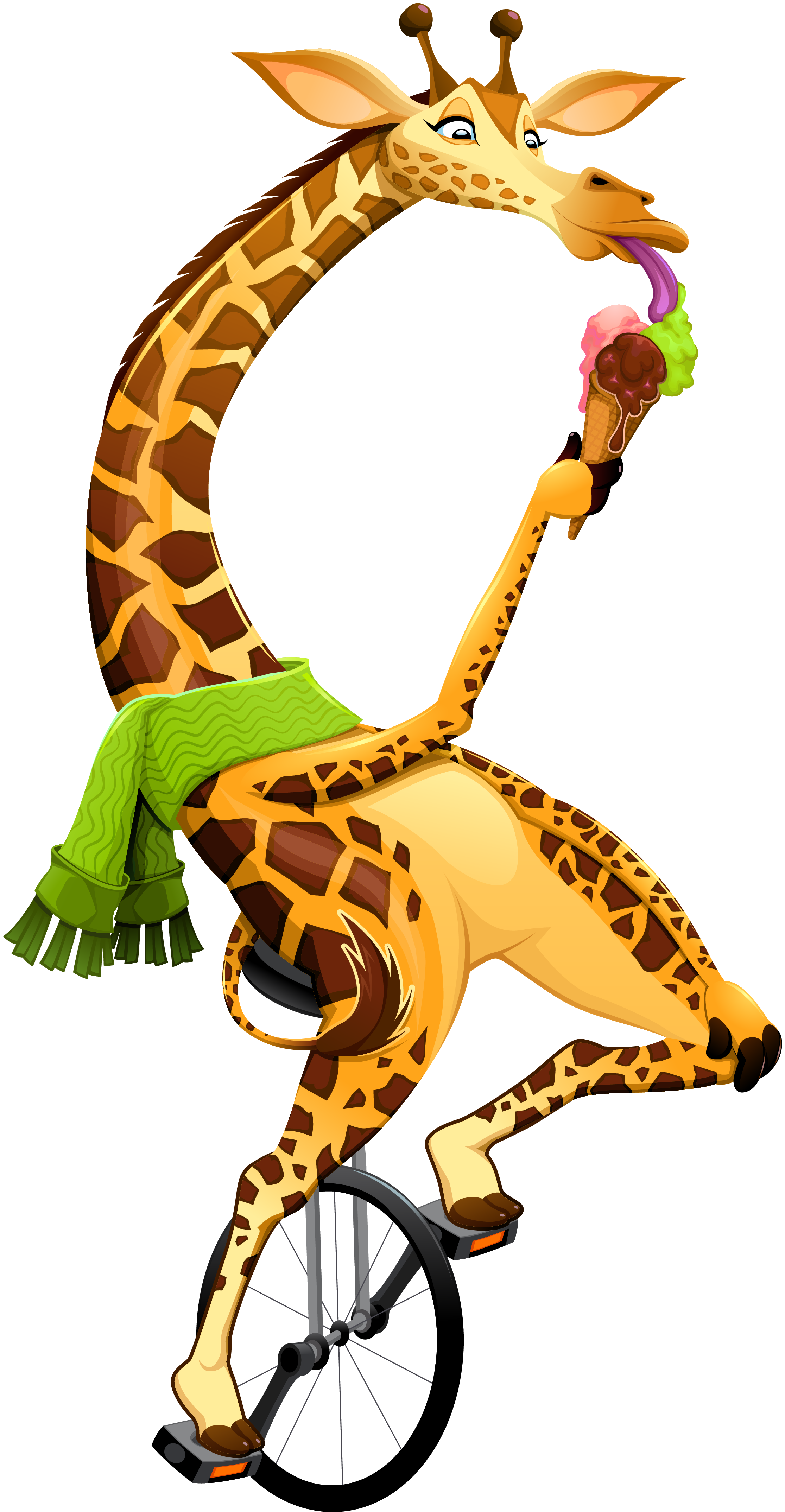 ÔN TẬP VÀ ĐÁNH GIÁ
CUỐI HỌC KÌ I
(tiết 5 + 6)
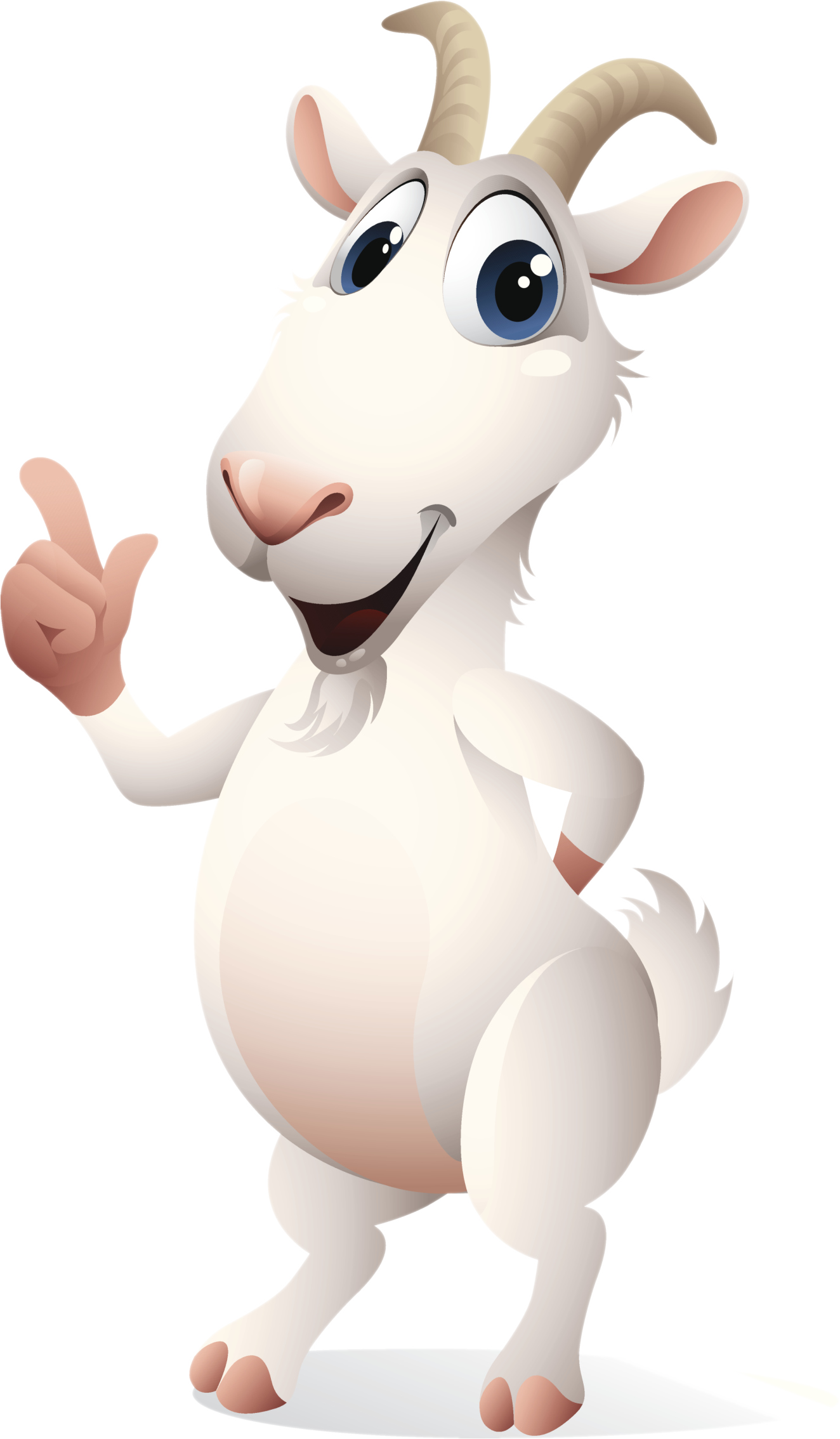 Giáo viên: Bùi Thị Nhã
Lớp: 2B
Năm 2024 - 2025
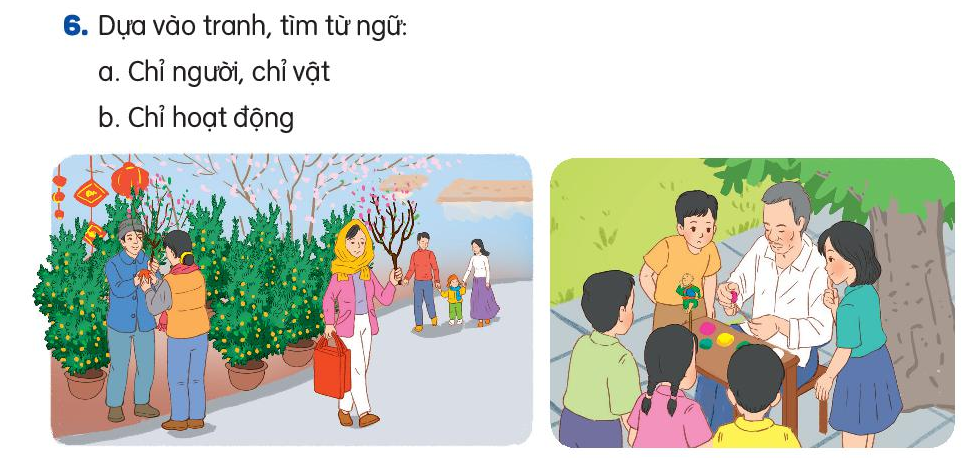 Chỉ người, vật: cây quất, cây đào, tò he, túi xách…
Chỉ hoạt động: Đi chợ, mua quất, dắt tay, làm tò he
7. Nói 2-3 câu về nhân vật trong tranh.
Chợ Tết rất đông vui. Mọi người đi chợ, mua sắm tấp nập. Người mua đào, người mua quất….
8. Chọn dấu chấm, dấu chấm hỏi hoặc dấu chấm than
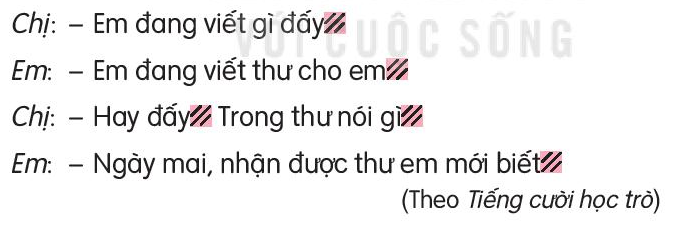 ?
.
!
?
.